Les Troubles de l’attachement
Les Vendredis du Social
Pr. A. Malchair
Ulg   CHU Liège
                                                                   16 juin 2017
Les Origines
Référence première issue de l’éthologie:
          sous le nom de « Empreinte »

K. Lorenz et H. Harlow
1/  https://youtu.be/oppZtDujw8o   Bowlby-Lorenz
2/  https://youtu.be/mS8lCjq5s4A  Harlow
La théorie de l’attachement établit une continuité forte entre les animaux et l’homme dans leur capacité biologique d’attachement, indépendamment de toute sexualité, ou plutôt antérieurement au développement de le sexualité.
Les dispositions au lien s’établissent à partir de potentialités innées, 
et
la qualité +/- sécure, dépendra de la nature des réponses des premiers objets d’attachement .
R. Spitz:
Seconde guerre mondiale
Signes de carence flagrants lorsque les enfants sont privés tôt de leur mère
Séquelles indélébiles dans leur développement
3 Phases:
        protestation, désespoir, détachement
3/ 0:48  https://youtu.be/qmYGGL32ABg  Hospitalisme Spitz
J. Bowlby
Problématique de la sécurité de base:
      > Sécurité narcissique du Moi
      > Qualité de confiance dans ses objets d’attachement
      > Régulation du lien à ces objets
      > Gestion des menaces potentielles
Et donc….
Gestion de l’ ANGOISSE
    Différents modèles:
   > Dualité angoisse d’abandon vs angoisse d’intrusion
   > Modèle psychodynamique
Selon Bowlby, l’ attachement du bébé  à sa figure d’attachement a pour base un équipement comportemental inné constitué par  des réponses instinctives qui l’orientent vers une figure d’attachement.
5 réponses, issues de l’éthologie
         3 comportements de proximité:
                  > Sucer,
                  > S’agripper,
                  > Suivre,
2 comportements de signalisation:
              > Pleurer,
              > Sourire.
En première analyse,
        un « comportement d’attachement »

Plutôt, un « système comportemental d’attachement », dont l’objectif est de rechercher et/ou maintenir la proximité à la figure d’attachement.
Importance de la disponibilité de la figure d’attachement
car ,
besoin pour l’enfant d’en « vérifier », visuellement, auditivement, ou comportementalement la présence effective.
4/  0:30  https://youtu.be/OgzWqcsA21I Expérience du visage impassible avec un bébé
Quatre dimensions

1. La sécurité
2. La proximité
3. L’intimité
4. La protection

Balance
Entre le retour à la base sécure en cas de besoin, et une fois le sentiment rétabli, la capacité de répartir pour explorer.

Ce n’est pas une théorie globale du fonctionnement psychique

Qu
Base de sécurité
Notion de «  CAREGIVER »
Attachement comme «  système comportemental de contrôle » (Guedeney)
Utilisation de la FA comme base de sécurité pour explorer l’environnement.
Le système d’explorationConcept de base de sécurité
ExpLoration
Base de sécurité
Recherche de proximité
HAVRE DE SECURITE
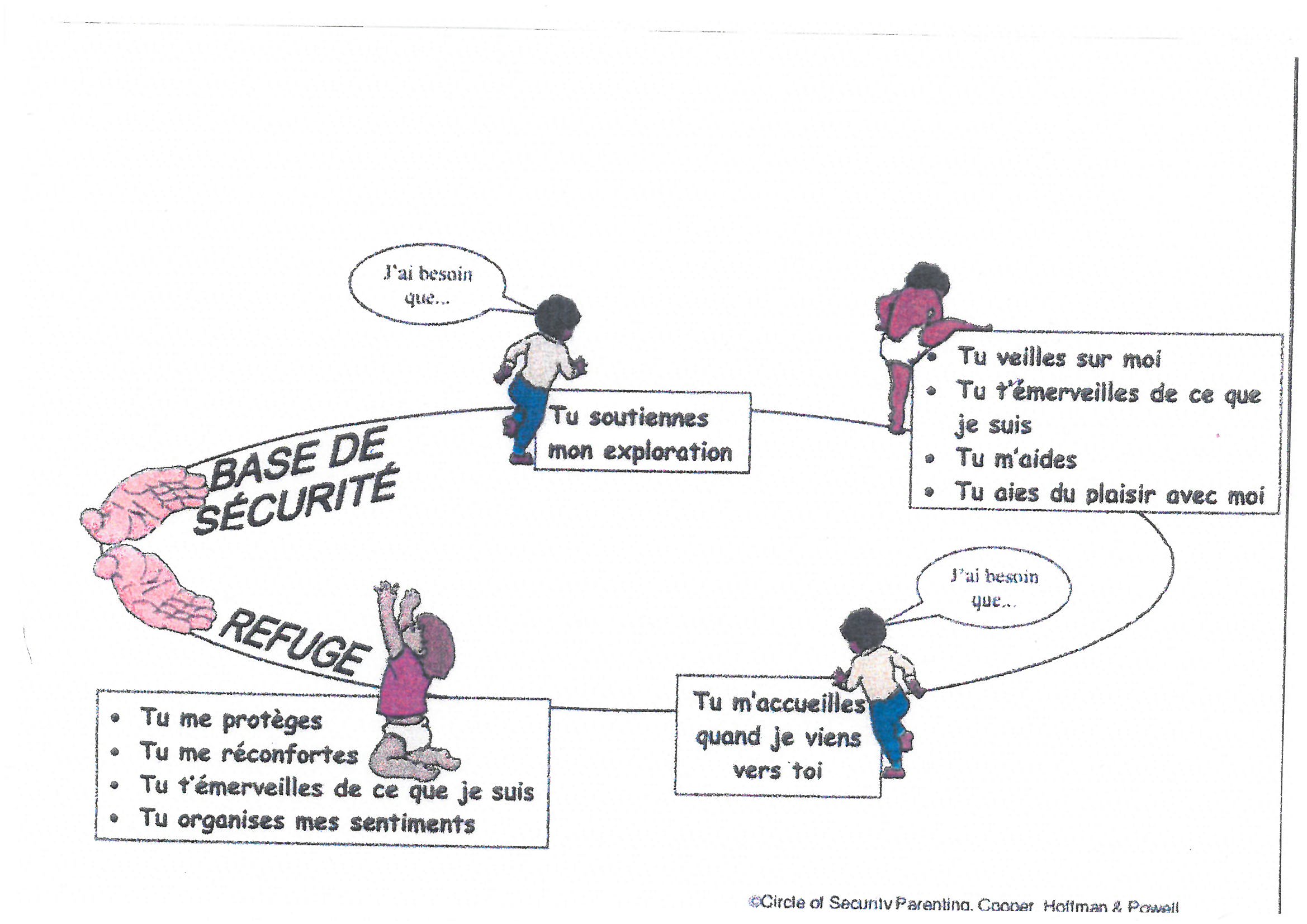 Notion essentielle:
L’attachement est un système de comportement,
non  permanent,
qui ne s’active qu’en situation de « danger »
c-à-d. en risque de perte et/ou d’isolement de la FA
Il n’est donc pas constamment activé!
Bowlby encore,
   La « théorie du besoin social primaire »
      > Besoin de contact dès la naissance ,
      > Attachement quand la mère y répond.
 >> Le nourrisson s’attache instinctivement à celui qui le soigne.
Petite enfance: proximité physique et disponibilité émotionnelle du caregiver essentielles à la qualité du soin.
De 2ème enfance à vie adulte: disponibilité potentielle du caregiver aussi importante que la proximité physique
Parallèle avec le jeu de la bobine
Attachement:
Lien émotionnel spécifique que le bébé développe avec son caregiver,
Adaptation évolutive essentielle vu la vulnérabilité des humains et autres primates à la naissance
Le système d’attachement a évolué pour garantir que les petits et les caregivers soient en proximité physique pour assurer la protection des plus jeunes
1er encart:
      Néoténie – épigenèse

a)    Néoténie: la prématurité physiologique du bébé qui naît avec un équipement insuffisant pour s’adapter activement à l’environnement, d’où deux conséquences en cascade, le rôle essentiel de l’entourage et l’importance de la socialisation.
b) 	Epigenèse: organisation progressive somatique et comportementale de l’individu comme construction intégrant à la fois le programme génétique, les informations et les matériaux fournis par l’environnement.

	A distinguer de la phylogenèse (évolution de l’espèce) de l’ontogenèse (développement d’un individu lié à son patrimoine génétique), et de la psychogenèse (développement personnel lié à ses caractéristiques psychologiques).
c)  Neuroplasticité:
Elle peut se définir comme l’ensemble des manifestations traduisant la capacité des neurones à se modifier et à se remodeler tout au long de la vie. Tous ces mécanismes contribuent à une adaptation des neurones à un environnement moléculaire, cellulaire et fonctionnel extrêmement changeant et ont parfois pour conséquence des modifications fonctionnelles.
Chaque seconde, notre cerveau se modifie en fonction des expériences affectives, psychiques, cognitives que nous vivons, c’est un processus physiologique d’adaptation du système soumis à l’influence de facteurs environnementaux, génétiques ou épigénétiques.
Les formes d’attachement
Comportement d’attachement,
Liens d’attachement,
Système d’attachement,
Relations d’attachement.
       (Zeanah)
Quels systèmes d’attachement?
Apport majeur de Mary Ainsworth avec la « Strange Situation », ou Situation Etrange
3 Systèmes mis en évidence:

Attachement sécure,
Attachement angoissé/ambivalent,
Attachement angoissé/évitant.

Ensuite, description de l’attachement désorganisé/désorienté
5/  https://youtu.be/PCm1U6eef3Y  Strange situation att. sécure
6/  https://youtu.be/DRejV6f-Y3c  Secure, Insecure, Avoidant Ambivalent Attachment in Mothers Babies
Le pattern B: sécure
Réaction éventuelle à la séparation (2e  )

Accueil de la mère à son retour, recherche active de proximité, sans évidemment

Maintien du contact modéré à fort

Possibilité d’être réconforté (mieux par la mère que l’étrangère) sans résister

Et de s’intéresser à nouveau à l’exploration (indice qu’il est rassuré: désactivation du système d’attachement)
Sécure
Environ 60-65% des enfants

Son comportement à la maison est proche de celui observé à la Strange Situation

Il apprécie d’être dans les bras de sa mère et ne pleure pas beaucoup en général
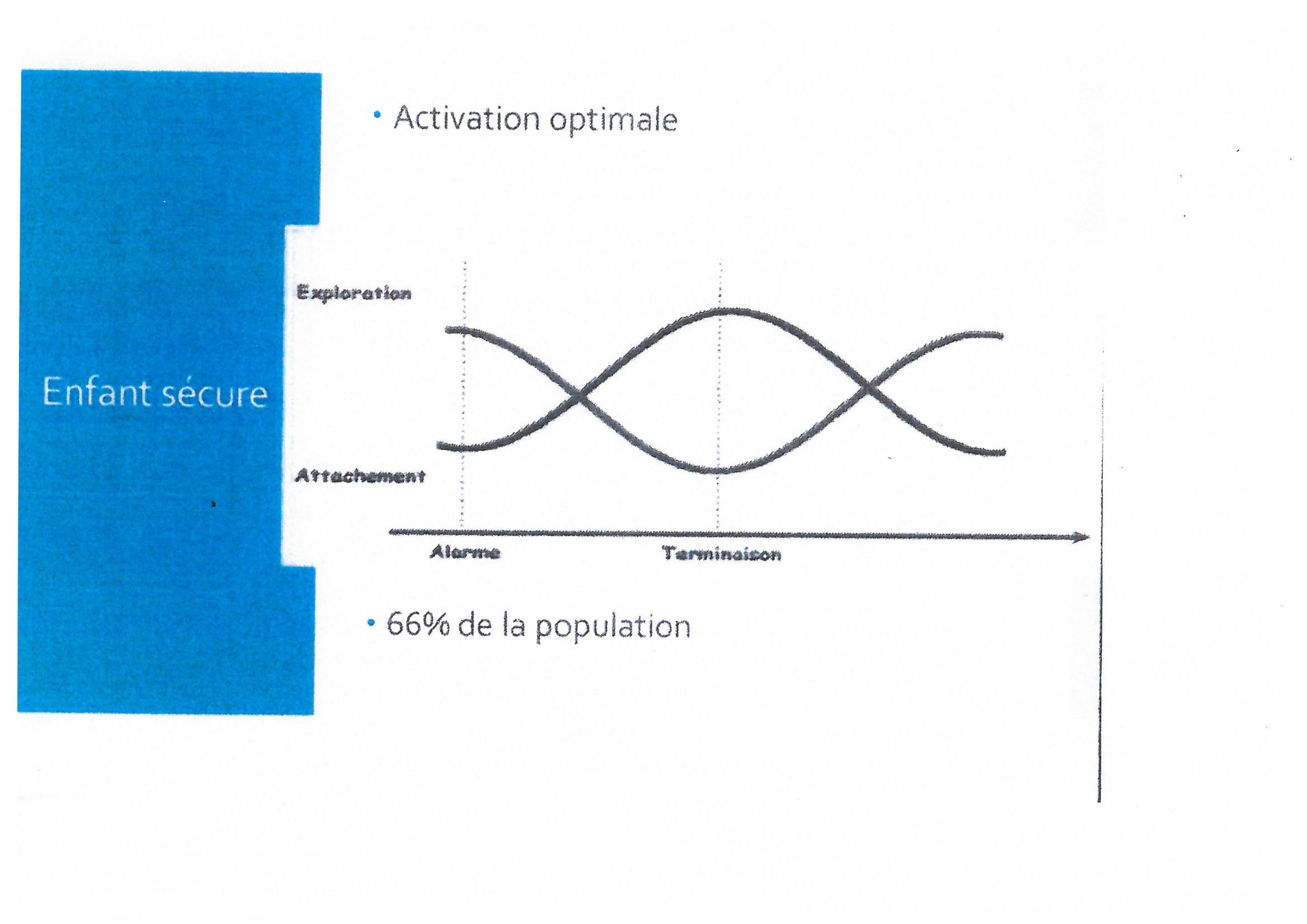 Pattern C: insécure ambivalent résistant
Détresse importante lors des séparations: hyperactivation du système d’attachement

Résistance passive ou coléreuse au contact

Recherche de proximité plus ou moins forte et maintien d’un contact ambivalent (colère ou passivité)

Difficulté ++ à être consolé

Ne peut retourner jouer ensuite (pas de désactivation du système d’attachement)
Insécure ambivalent/résistant
A la maison, il exprime beaucoup de détresse, pleure beaucoup

Il est peu explorateur
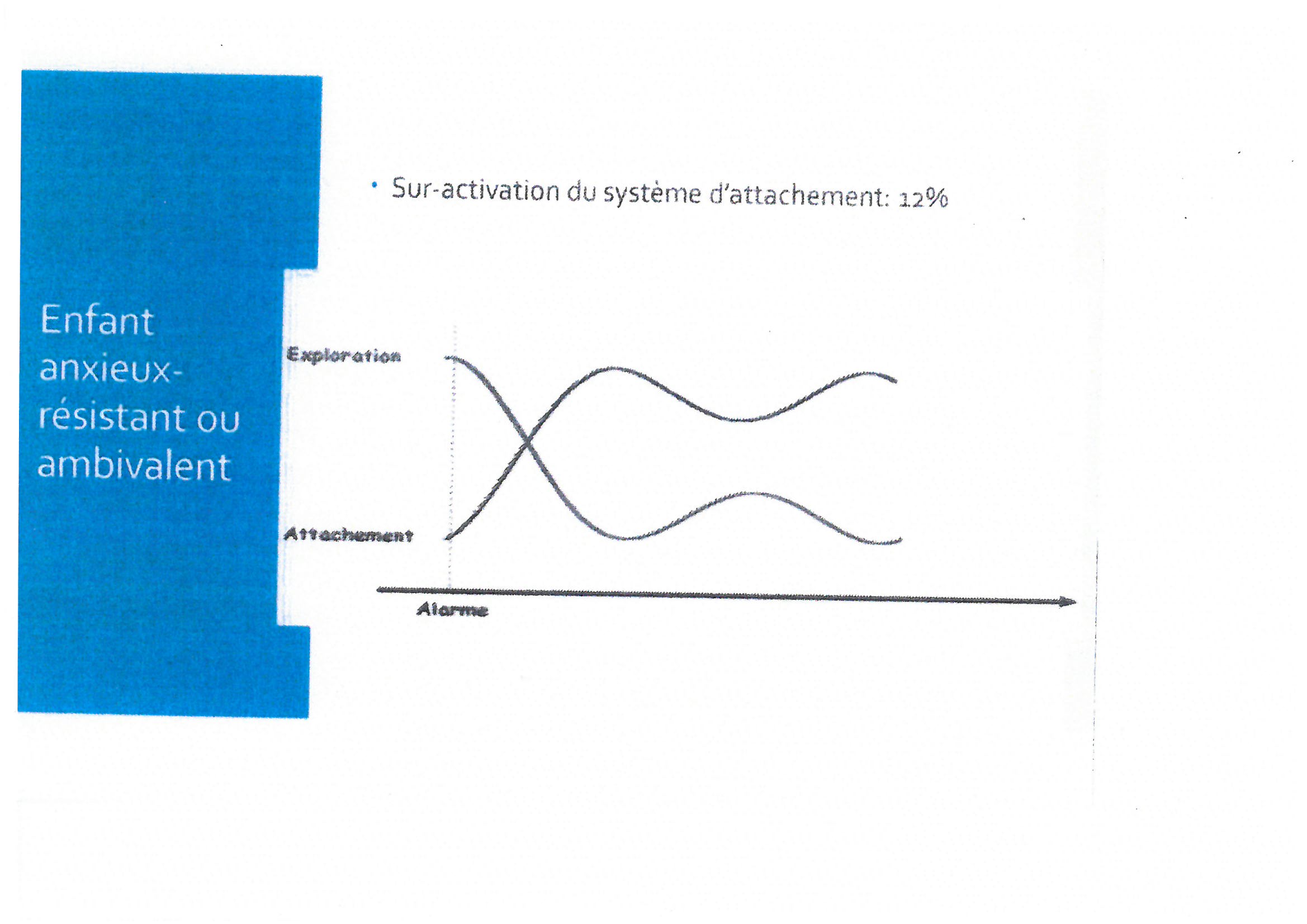 Pattern A: insécure évitant
Réaction éventuelle à la séparation
Réunion: peu d’accueil de la mère
Minimise l’expression de son malaise et de ses émotions, évitement du regard: désactivation du système d’attachement
Détourne son attention de sa mère en se focalisant sur les jouets; a l’air aussi bien avec l’étrangère qu’avec la mère
Pas de maintien de contact si proposé
Insécure évitant
L’enfant évitant donne une impression d’indépendance à la Strange Situation

Son comportement à la maison est différent de celui observé à la Strange Situation: pas indépendant, colères souvent

Il est attaché à sa mère (contrairement à ce que l’on pourrait croire)

Il est anxieux (mesures du cortisol salivaire et du rythme cardiaque)
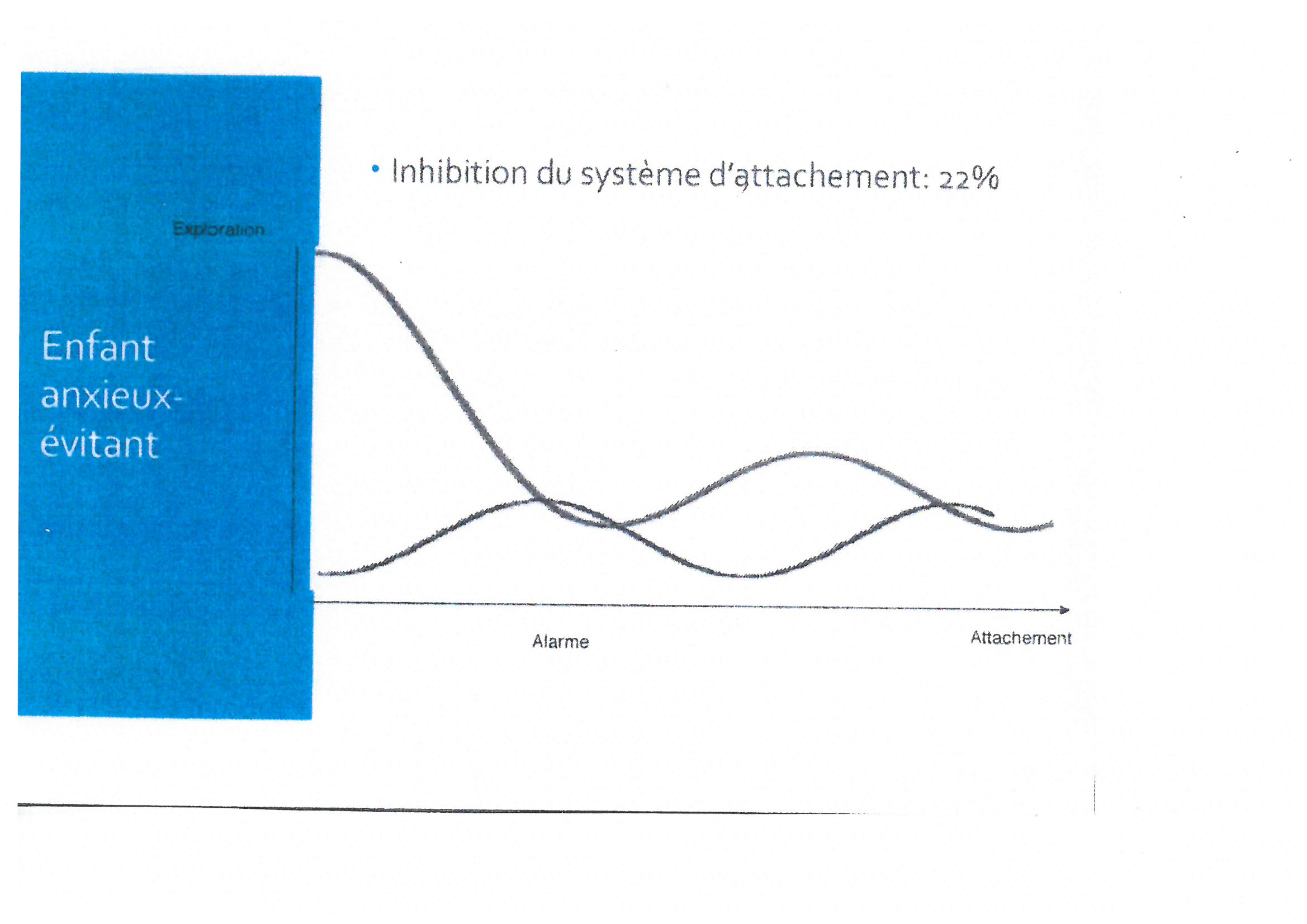 Répartition des groupes dans la population
Attachement sécure: environ 60% des enfants, quelle que soit la culture

Attachement insécure: environ 40 %

Travaux anglo-saxons: 

sécures 65%
insécures évitants 21%
insécures ambivalents/résistants 14%
DésorganiséMain et Salomon (1985)
L’enfant peut montrer de la détresse à la séparation 

Mais il n’a pas de stratégie d’attachement cohérente

On ne comprend pas ses intentions
Désorganisé
Déploiement séquentiel de patterns comportementaux contradictoires: 

Comportements d’attachement ou de colère suivi de fuite, de figement ou d’expression hébétée
Comportement évitant en même temps que recherche de proximité, maintien de contact ou résistance au contact
Jeu calme et satisfait suivi de détresse ou de comportement coléreux.

Mouvements et expressions non dirigés, incomplets ou interrompus 
Stéréotypies, mouvements asymétriques, ou à contretemps, postures anormales
Figement, immobilité, expressions et mouvements ralentis
Indices d’appréhension vis-à-vis du parent
Indices évidents de désorganisation ou de désorientation
Les Modèles Internes Opérants
Modèles mentaux que l’enfant se forme quand il intériorise les interactions auxquelles il participe,
Pas encore de représentations symboliques, mais réponses à ce qu’il ressent de l’environnement avec compréhension progressive des réactions d’autrui
Bowlby s’est inspiré des notions d’accomodation et d’assimilation de Piaget pour expliquer les deux temps du développement des MIO
2ème encart:

 Le développement cognitif selon Piaget suppose 
 l’emboitement successif des niveaux d’acquisition,

 et l’adaptation de l’individu à son environnement 
  pour arriver à l’équilibre:

	- 	maturation neurologique,
	- 	expérience acquise (exercices),
	- 	interaction et transmission sociales.
Lié à 2 mécanismes essentiels: 

	- 	assimilation       	ext  int
			
                          et

	- 	accommodation 	int  ext
L’intersubjectivité
Différence entre le bébé humain et le primate:
Capacités motrices beaucoup plus faibles,
Mais,
Capacités relationnelles et affectives beaucoup plus complexes.
Le centre de la relation d’attachement se déplace d’un comportement primaire (suivre..) vers un comportement intersubjectif, comme le partage de signaux affectifs élaborés
Même si les besoins primaires restent indispensables, comme le contact physique proche et apaisant…!
Donc,
Interaction avec la figure d’attachement,
Elaboration progressive du MIO
Mais,
Représentation du lien pas encore consciente,
Basée sur les expériences vécues, les impressions perceptives, motrices, affectives
Elaboration d’un véritable échange entre le bébé et le donneur de soins, la mère le plus souvent : c’est l’ « accordage affectif » , véritable partition entre la mère et son bébé, « musicale », motrice, sensorielle.
Fonagy a proposé la notion de:
« Milieu intersubjectif de contenance »,
comme fonction de l’attachement pour le bébé humain,
par un partage d’état mental qui lui permet d’accéder à la compréhension de ses états internes et de ceux de sa mère.
3 ème encart:
La théorie de l’esprit

La théorie de l’esprit (theory of mind) représente la possibilité pour un individu, d’attribuer des états mentaux à lui-même  et aux autres, deviner les pensées et les intentions, ce qui permet de prédire les conduites d’autrui.
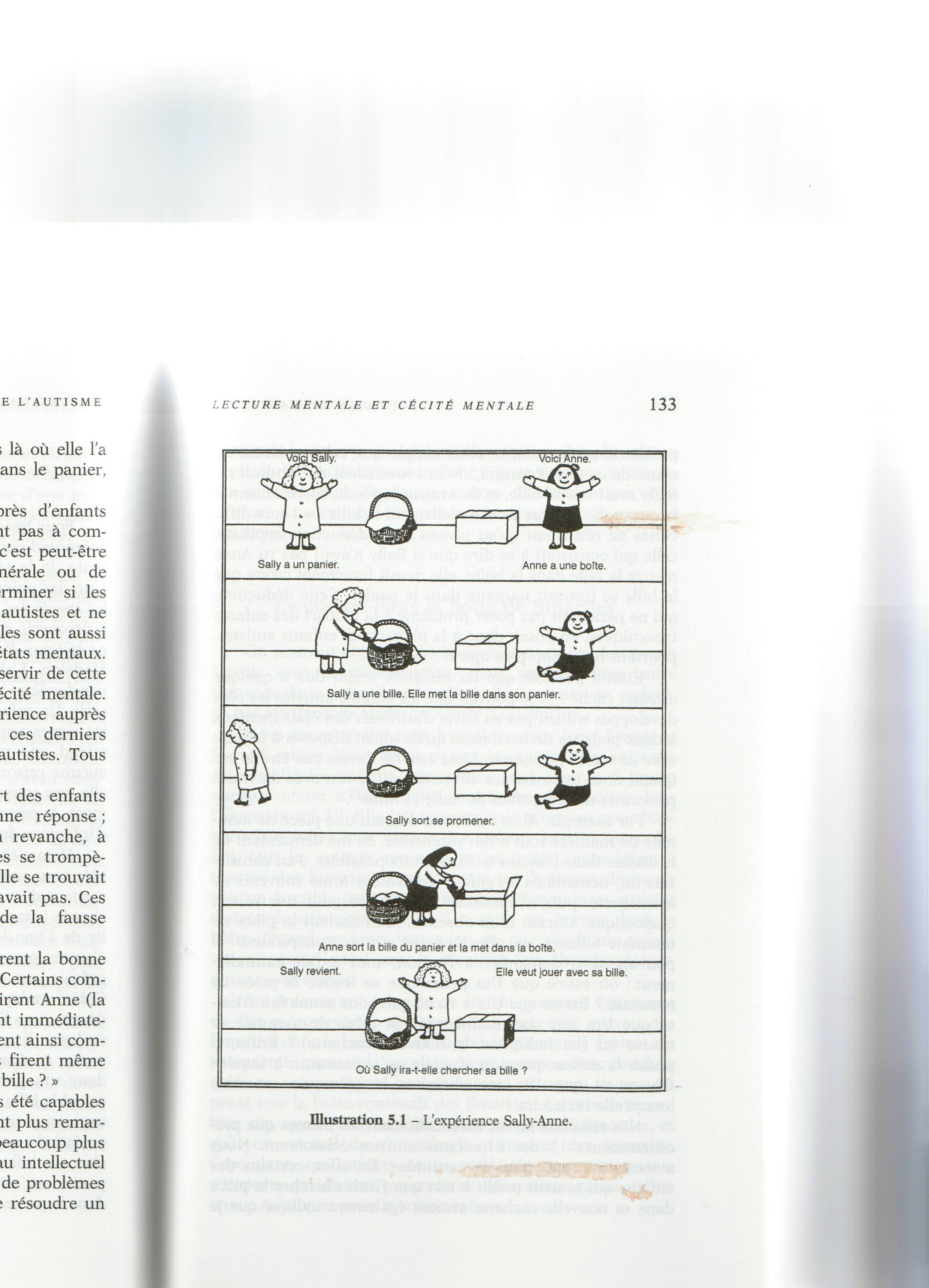 Cette théorie de l’esprit que se construit l’enfant est une capacité pragmatique le rendant capable de prédire les relations existant entre des faits externes et des états d’esprit internes, c’est donc une capacité de mentalisation.
Cette fonction de l’attachement, Fonagy l’appelle « fonction réflexive », c-à-d le développement de la disposition du bébé et de sa mère à comprendre l’autre, en miroir et en (ré)accordage permanent.
Notion essentielle:

Cette fonction réflexive implique les deux partenaires de la relation,
Donc,
Le modèle interne opérant de la mère va jouer à plein dans l’élaboration du modèle de son enfant…
Ce qui pose la question cruciale de la transmission du système d’attachement!
5. Complément sur la théorie de l’attachement
a. Fonction réflexive (P. FONAGY)

	- Définition: 

         La fonction réflexive est la prédisposition du nourrisson à comprendre l’autre, miroir et modèle en accordage permanent.  

Ce concept peut être défini comme la capacité de l’enfant à se représenter les idées et les sentiments comme des états mentaux et, sur cette base, à prévoir et à agir à partir des croyances et des désirs de ses objets.
L’attachement aurait ainsi pour fonction de créer un milieu intersubjectif spécifique de contenance où la proximité du donneur de soins, qui se trouve dans un état d’excitation concordant avec celui de l’enfant, inaugure une internalisation de cet état mental qui peut devenir la base d’une représentation de deuxième ordre (état de détresse par exemple), et finalement permet à l’esprit humain d’accéder à une compréhension symbolique des états internes.

Il s’agit de ce que les psychanalystes appellent par ailleurs le processus de « mentalisation ».
- Conséquences cliniques

Pour FONAGY, ce concept touche aux interactions réelles de la théorie de l’attachement, et il considère cette capacité de comprendre, de se référer aux autres avec empathie et réciprocité, comme la fonction humaine la plus importante.

Elle prend forme au sein de l’interaction initiale intense et constante entre mère et enfant, ou au contraire, se désorganise avec des expériences de détresse qui mettent  en danger les premières relations d’objet.
Pratiquement, il existe donc une corrélation entre l’interaction parents-enfants, la formation des représentations de différents niveaux, et la qualité de l’internalisation qui sous-tendent la formation de la fonction réflexive.

Également, on peut observer des corrélations entre l’attachement de l’enfant et certains aspects du psychisme de l’adulte qui interagissent avec lui, notamment ses modèles internes d’attachement.
b. Modulation de l’observation interactive et du pattern d’attachement

1. L’observation interactive est différente selon les multiples figures d’attachement et suggère donc plusieurs modalités possibles de fonctionnement affectif et cognitif de l’enfant selon la personne en présence.

2. Cette observation interactive est changeante au fil du temps.  Avec l’acquisition des nouvelles compétences motrices, cognitives et affectives de l’enfant, elle donne un aperçu de sa maturation et de son sens dans les rapports avec les figures d’attachement.
3. Elle est le résultat d’attachements multiples, et confirme donc l’importance de la liaison entre les figures d’attachement.

L’attachement change aussi en raison du contexte (y compris celui du traitement), des processus de maturation, et de la manière dont les sujets sont perçus et agis dans et avec le monde externe.

Ce suivi longitudinal représente une manière différente de lire les situations.
c. Principes fondamentaux actuels 

- 	Principe de la régulation attendue par l’enfant

 	Ce principe est particulièrement important, parce qu’il fait référence aux habitudes interactives en présence de l’autre; ceci nécessite dès le début la présence d’un « autre » réel pour l’intégration entre autorégulation et régulation interactive avec cet autre, tantôt désiré et espéré, tantôt présent ou absent.  

Cet autre représente donc une source de continuels changements qui font évoluer le pattern d’attachement de l’enfant.
- Principe de rupture et de réparation

      Ce principe organise les modèles d’interaction sur la base de la violation des attentes, et de l’échec des efforts nécessaires pour résoudre ces ruptures.  

      Dans ce cadre, on évolue entre le normal et le pathologique, selon que les violations en question sont structurantes et peuvent servir à un jeu d’évolution, tandis qu’elle peuvent également constituer le lit d’une déception progressivement chronifiée, avec une attende confrontant constamment l’enfant à l’irrégularité de la réponse.
- Principe des moments affectifs intenses

         Ces moments se repèrent par l’expression complète de la part de l’enfant de n’importe quel modalité du visage ou de sa voix, qu’il s’agisse d’un sourire total ou de pleurs intenses; l’enfant expérimente à ce moment une transformation de son propre état dans la relation avec la figure d’attachement, ici souvent la mère.
d.	Nouvelle approche du pattern d’attachement

Dans cette perspective, l’attachement représente d’avantage un modèle que la description exacte d’un fonctionnement comportemental du bébé.  Il s’agit ainsi de la représentation d’une procédure qui se crée dans le flux temporel en interaction avec l’adulte.

 Cette représentation n’atteint ni la conscience ni la symbolisation, et s’organise en se mémorisant sur des modes imagés, des  patterns perceptifs et moteurs, imprégnés parfois seulement d’affect, parfois uniquement de connaissances, parfois dans les situations les plus adaptatives, mêlant cognition et affects pour traiter l’information externe et interne suivant ce que la mémoire met à disposition.
e.	Confirmation de cette évolution vers l’intersubjectivité (K. LYONS-RUTH)

    - Complexification du modèle animal (primates) de l’attachement par la prise en compte des communications intersubjectives

	Bowlby a analysé les ressemblances entre les comportements d’attachement des primates et des humains.  A cette époque, les capacités du petit nourrisson étaient peu connues.

	Actuellement, on considère que la capacité du nourrisson humain à entrer dans les communications affectives complexes avec le donneur de soins est beaucoup plus grande que celle des autres primates au début de la vie.
Le centre de la relation d’attachement se déplace alors de comportements primaires comme s’accrocher et suivre, vers des processus essentiellement intersubjectifs tels que le partage de signaux affectifs.

L’importance des comportements d’attachement comme s’accrocher et suivre, et le contact physique proche servant à apaiser l’enfant et à maintenir un état affectif positif est partiellement déplacé au profit du partage de signaux affectifs.
f.	Attachement désorganisé

-	Le manque  d’une régulation par le donneur de soins

La quatrième catégorie de réponse d’attachement, à savoir l’attachement désorganisé /désorienté, consiste en une gamme de comportements conflictuels étranges et désorientés, le donneur de soins étant à la fois source de réconfort et d’alarme, de sorte que les bébés font l’expérience d’un besoin simultané d’approche et de fuite vis-à-vis du parent.
Il semble bien que davantage encore que cette irrégularité, ce soit l’absence de régulation provenant du donneur de soins qui conduit à la désorganisation de l’enfant. 

Le mécanisme plus général qui serait lié à la désorganisation pourra être le manque d’une régulation effective par le donneur de soins du « fearful arousal » plutôt que la peur du donneur de soins lui-même.
-	Profil du parentage hostile ou impuissant

Dans l’interaction mère-nourrisson concernant les relations d’attachement désorganisées, deux profils de comportement de la maman peuvent être distingués.  

Le premier groupe sera: « impuissant – craintif vis-à-vis de l’attachement ».

Quant au second groupe, il sera: « hostile – autoréférentiel vis-à-vis de l’attachement ».

Dans ce dernier profil, le donneur de soin à besoin de dominer tandis que dans l’autre, il se sent impuissant à prendre des initiatives.
-	Stratégie de l’enfant en réponse

A l’âge de 5 ans, beaucoup d’enfants précédemment désorganisés ont renoncé à obtenir du parent l’aide nécessaire pour réguler leur insécurité.  

Ils développent alors différentes stratégies pour interpeller le parent en question, stratégies qui peuvent prendre deux formes: soit stratégie contrôlante-soignante, soit stratégie contrôlante-punitive.
g. 	Etude longitudinale (nourrisson – 19 ans)

- Recherche de prédicteurs de symptômes borderline

Le comportement maternel qui a le plus fort indice de prédiction est le retrait maternel et non le comportement négatif – intrusif.
- Recherche de prédicteurs des symptômes dissociatifs

Ce sont les troubles de la communication mère -enfant qui sont le prédicteur le plus significatif, à savoir les erreurs de communication affective et les confusions de rôle de la mère et non les formes hostiles et désorientées du comportement maternel.
Quelques débats autour de l’attachement
La transmission intergénérationnelle?
Besoin ou désir?
Quelle place pour la sexualité?
Différences père/mère?
L’abandonnisme?
L’évolution à l’adolescence?
Classification: DSM 5
1/ Trouble réactionnel de l’attachement:

Critères diagnostiques 

A. Mode relationnel durable vis-à-vis des adultes qui prennent soin de l’enfant, caractérisé par un comportement inhibé et un retrait émotionnel, comme en témoignent les deux éléments suivants :
L’enfant cherche rarement ou imperceptiblement le réconfort quand il est en détresse.

L’enfant répond rarement ou imperceptiblement au réconfort quand il est en détresse.
B. Perturbation sociale et émotionnelle persistante caractérisée par au moins deux des éléments suivants :
Diminution de la réactivité sociale et émotionnelle à autrui.
Affectifs positifs restreints.
Episodes inexpliqués d’irritabilité, de tristesse ou de craintes qui sont évidents même lors d’interactions non menaçantes avec les adultes qui prennent soin de l’enfant.
C. L’enfant a vécu des formes extrêmes d’insuffisance de soins comme en témoigne au moins un des éléments suivants :
1. Négligence ou privation sociale caractérisée par une carence chronique des besoins émotionnels élémentaires concernant le réconfort, la stimulation et l’affection de la part des adultes prenant soin de l’enfant
2. Changements répétés des personnes qui s’occupent principalement de l’enfant, limitant les possibilités d’établir des attachements stables (p.ex. changements fréquents de famille d’accueil).
3. Education dans des conditions inhabituelles qui limitent sévèrement les possibilités d’établir des attachements sélectifs (p.ex. institutions comprenant un nombre élevé d’enfants par rapport au nombre d’adultes).
D. Le manque de soins décrit dans le critère C est considéré comme étant à l’origine des comportements perturbés décrits dans le critère A (p. ex. les perturbations décrites dans le critère A ont débuté après le manque de soins adéquats décrits dans le critère C).
E. Les critères ne répondent pas à un trouble du spectre de l’autisme.
F. Le trouble est évident avant l’âge de 5 ans.
G. L’âge de développement de l’enfant est d’au moins 9 mois.
Spécifier si :
Chronique : le trouble est présent depuis plus de 12 mois.
Spécifier la sévérité actuelle :
Le trouble réactionnel de l’attachement est spécifié grave quand l’enfant présente tous les symptômes du trouble, chaque symptôme s’exprimant à des niveaux relativement élevés.
2/ Désinhibition du contact social:

Critères diagnostiques 
Mode relationnel avec lequel un enfant s’approche activement et interagit avec des adultes inconnus et présente au moins deux des éléments suivants :
1. Réticence réduite ou absence de réticence dans l’approche ou l’interaction avec des adultes peu familiers.
2. Comportement verbal ou physique excessivement familier (qui n’est pas en accord avec les limites sociales culturellement admises ou avec l’âge).

3. Ne demande pas ou guère l’accord d’un adulte qui prend soin de lui avant de s’aventurer au loin, même dans des lieux inconnus.
4. Accepte de partir avec un adulte peu familier avec un minimum d’hésitation ou sans aucune hésitation.
B. Les comportements du critère A ne se limitent pas à une impulsivité (comme dans le déficit de l’attention/hyperactivité) mais incluent un comportement socialement désinhibé.
C. L’enfant a vécu des formes extrêmes de carence de soins comme en témoigne au moins un des éléments suivants :
Négligence sociale ou privation dans le sens d’une carence chronique des besoins émotionnels élémentaires concernant le réconfort, la stimulation et l’affection de la part des adultes prenant soin de l’enfant.
Changements répétés des personnes qui s’occupent principalement de l’enfant, ce qui limite les possibilités d’établir un attachement stable (p. ex. changements fréquents de famille d’accueil).
3. Education dans des conditions inhabituelles qui limitent sévèrement les possibilités d’établir des attachements sélectifs (p. ex. institutions comprenant un nombre élevé d’enfants par rapport au nombre d’adultes).
D. Le manque de soins décrit dans le critère C est considéré comme étant à l’origine des comportements perturbés décrits dans le critère A (p. ex. les perturbations du critère A ont débuté après le mode de soins pathogène décrit dans le critère C).
E. L’âge de développement de l’enfant est d’au moins 9 mois.
Spécifier si :
Chronique : le trouble est présent depuis plus de 12 mois.
Spécifier la sévérité actuelle :
Le trouble réactionnel de l’attachement est spécifié grave quand l’enfant présente tous les symptômes du trouble, chaque symptôme s’exprimant à des niveaux relativement élevés.
Une autre approche, plus « clinique », Zeanah
Troubles de l’absence d’attachement

Troubles de la base de sécurité
     TA avec mise en danger
      TA avec accrochage et exploration inhibée
      TA avec vigilance et compliance excessive
      TA avec renversement des rôles

Ruptures des liens d’attachement